Konsolidasi Antara Pemerintah Provinsi Riau dengan Pemerintah Kab/KotaTentangKepesertaan PD Pemda & Alokasi Anggaran Budget Sharing Tahun 2020 dan 2021
Video Conference, 25 Juni 2020
KEPESERTAAN 
	
	PENDUDUK YANG DIDAFTARKAN OLEH PEMERINTAH DAERAH KEDALAM PROGRAM JKN (PD PEMDA)
Cakupan Penduduk Semester Pertama Tahun 2020
Peserta PD Pemda 
Yang Beririsan Dengan DTKS
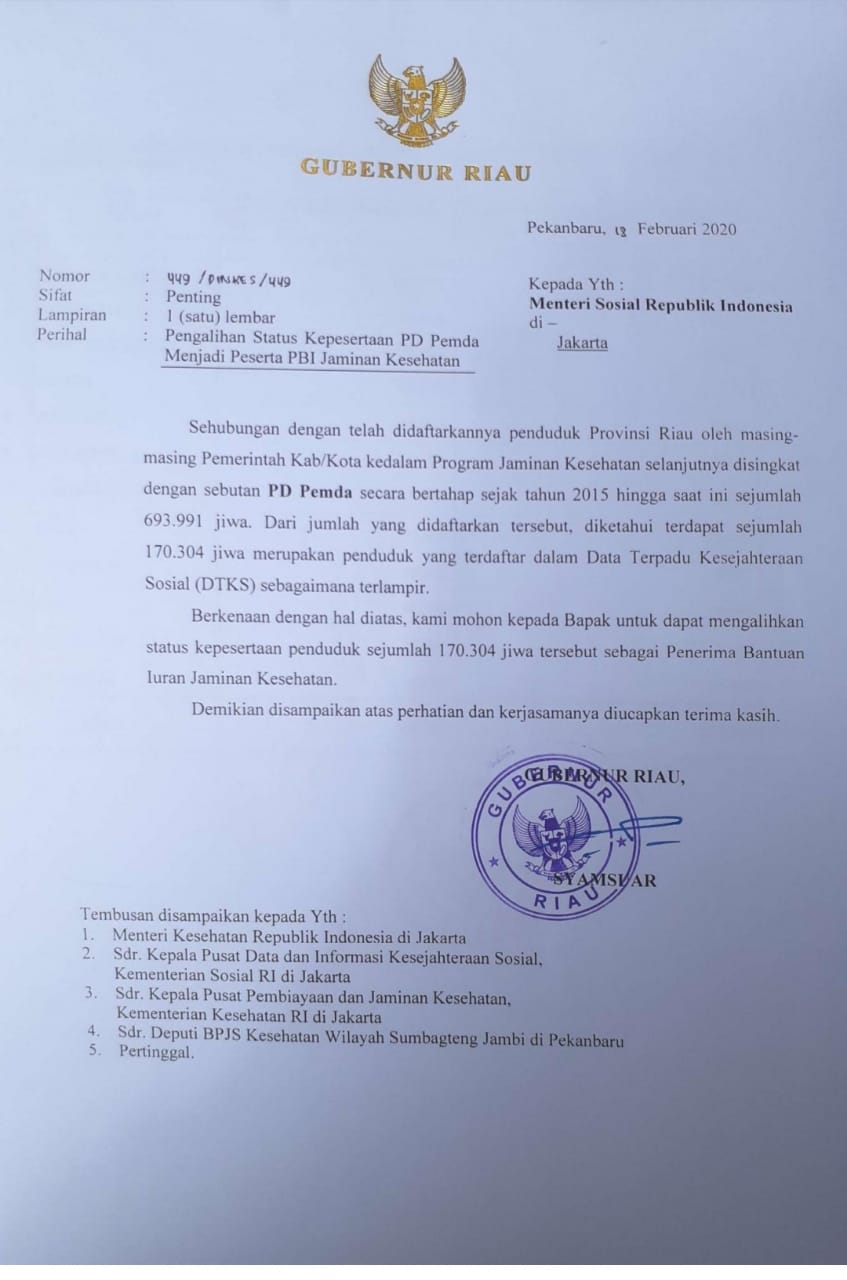 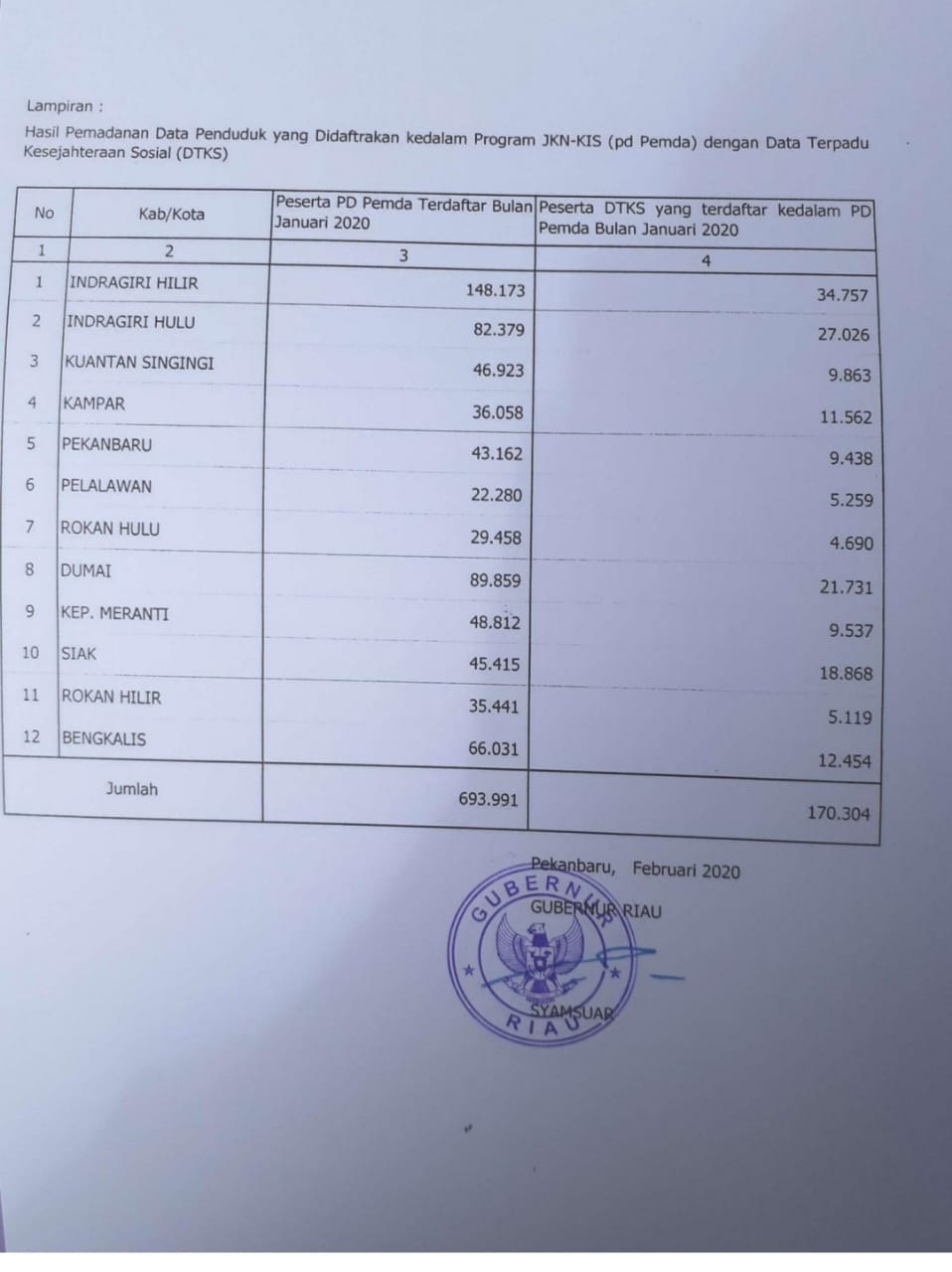 Sisa Peserta PD Pemda Yang Beririsan Dengan DTKS 
Yang Belum Dialihkan ke PBI JK
Jumlah Maksimal Penduduk yang Dapat Didaftarkan Oleh Kab/Kota Periode Bulan Juli s.d Desember Secara Budget Sharing 
Paska Refocusing Anggaran Untuk Penanganan COVID-19 di Provinsi Riau
II.  ALOKASI DAN REALISASI KAB/KOTA
     & PROVINSI TAHUN 2020 


	UNTUK IURAN PENDUDUK YANG DIDAFTARKAN OLEH PEMERINTAH DAERAH KEDALAM PROGRAM JKN (PD PEMDA) SECARA BUDGET SHARING
Alokasi Anggaran Provinsi dan Kab/Kota Tahun 2020 Untuk Iuran Budget Sharing
Setelah Refocusing Anggaran Untuk Penanganan Covid-19
Asumsi Realisasi Iuran Bagian Kab/Kota Tahun 2020
Asumsi Realisasi Iuran Bagian Provinsi Tahun 2020
Efisiensi APBD Kab/Kota Jika PD Pemda DTKS dialihkan ke PBI JK 
TMT Agustus 2020
ALOKASI ANGGARAN MINIMAL
	TAHUN 2021


	UNTUK IURAN PENDUDUK YANG DIDAFTARKAN OLEH PEMERINTAH DAERAH KEDALAM PROGRAM JKN (PD PEMDA) SECARA BUDGET SHARING DENGAN PENDEKATAN PAJAK ROKOK DAN OPTIMALISASI PESERTA
SE Gubernur Riau Nomor :440/DINKES/3387 Tanggal 31 Desember 2019 Tentang Perubahan Proporsi Iuran Budget Sharing PD Pemda
Terhitung Januari 2020, Proporsi Iuran Budget Sharing Bagian Kab/Kota Menjadi 45 % dan Bagian Provinsi Menjadi 55 % dengan Ketentuan Kab/Kota Mengoptimalkan Rencana Penerimaan Pajak Rokok Setiap Tahunnya
Alokasi Anggaran Minimal Tahun 2021 
Dengan Jumlah Peserta Maksimal Bulan Juli 2020 
serta Iuran 35.000 dan 42.000
Alokasi Anggaran Minimal Tahun 2021 
Dengan Jumlah Peserta Maksimal Bulan Juli 2020 Secara Proporsional Iuran 35.000
Alokasi Anggaran Minimal Tahun 2021 
Dengan Jumlah Peserta Maksimal Bulan Juli 2020 Secara Proporsional Iuran 42.000
Terima Kasih